Housing Barriers and Insecurities for Survivors of Domestic Violence
1 in 3 women and 1 in 4 men experience intimate partner violence in their lifetime5 million children witness domestic violence in their homes each yearThe cost of intimate partner violence exceeds $8.3 billion per yearBetween 21-60% of victims of intimate partner violence lose their jobs due to reasons stemming from the abuse
Some FYI statistics…..
More than 90% of homeless women experience severe physical or sexual abuse at some point in their lives, and 63% have been victims of domestic or sexual violence.Between 22 and 57% of all homeless women report that domestic violence was the immediate cause of their homelessness.Over 80% of survivors entering shelters identified “finding housing I can afford” as a need, second only to “safety for myself” (85%)
More statistics…..
Abusers commonly sabotage a victim’s economic stability, making victims more vulnerable to homelessness
Barriers
Financial Abuse
Credit Scores/Rental Histories
Discrimination
Lack of steady employment
Loss of subsidized housing or other housing assistance
A really, really BIG barrier to safe housing is a lack of…..
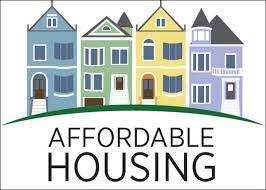 Kentucky’s Response
KY Housing laws say a landlord may not take any adverse actions against a domestic violence victim/survivor if….
WTH???
There are so many problems with this..

Not always feasible for a victims to get an EPO, DVO, or IPO.
Fearful of the system
No resources or support
No confidence
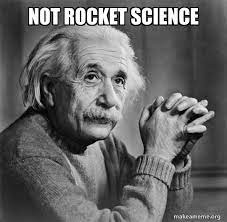 Domestic violence is a leading cause of homelessness for women and their children. Many victims face homelessness when they flee abusive homes. Their experiences are confounded by economic instability, often perpetuated by abusers. Policy makers must work to ensure that safe, affordable housing is available to victims and must reduce the barriers victims face in securing and maintaining housing.
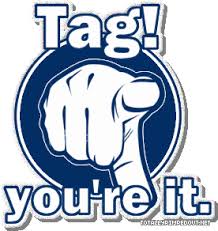 Resources
https://www.forbes.com/sites/maggiegermano/2019/10/17/domestic-violence-has-a-financial-impact-too/?sh=6f8d31409d04
https://nnedv.org/spotlight_on/impact-safe-housing-survivors/
https://ncadv.org/STATISTICS
https://www.opportunityhome.org/resources/domestic-violence-housing-fact-sheet/
https://kylandlordlaw.com/